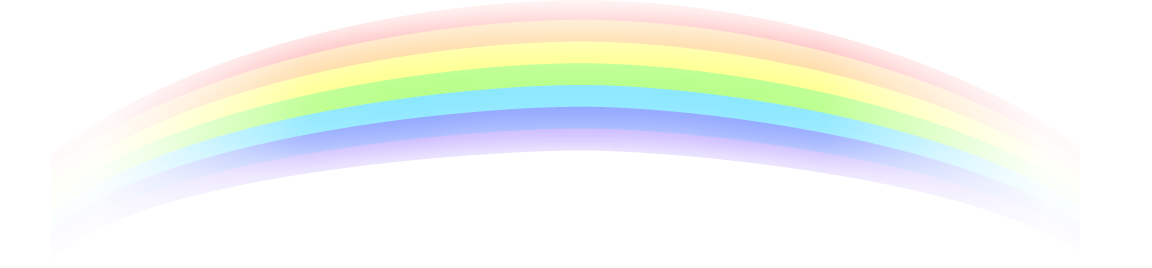 Unit 10 I am very fast
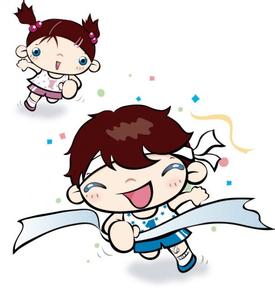 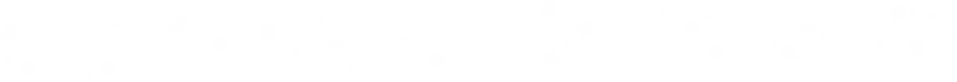 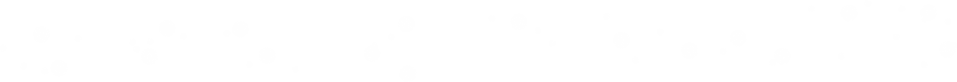 WWW.PPT818.COM
Let’s play a game
Which one is missing?
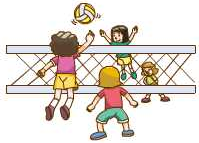 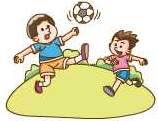 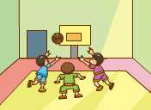 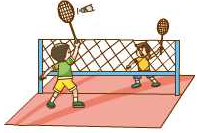 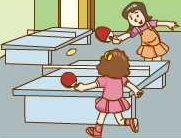 Let’s play a game
Which one is missing?
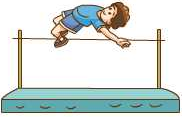 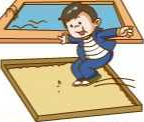 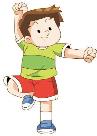 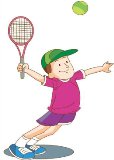 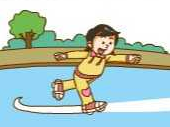 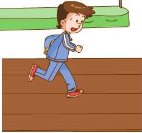 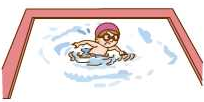 Let’s Talk
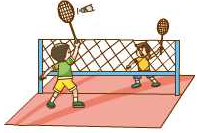 badminton
play badminton
1/17/2023
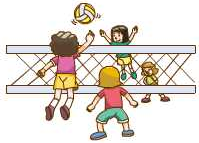 volleyball
play  volleyball
I like...
Sports:
playing
doing
football
basketball
volleyball
baseball
tennis
table tennis
golf
chess
running
swimming
skating
skiing
kung fu
the long jump
the high jump
the athletics
Let’s Talk
My favourite sport is volleyball.
My favourite sport is playing volleyball.
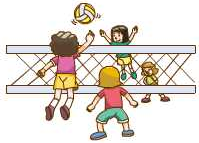 volleyball
1/17/2023
Group work
My favourite sport is volleyball.
My favourite sport is playing volleyball.
Let’s Talk
What’s your favourite sport?
My favourite sport is ….
My favourite sport is sth./doing sth.
I like … best.
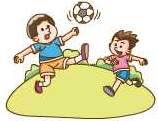 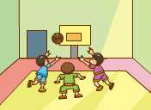 football
playing basketball
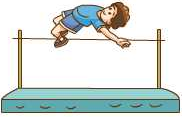 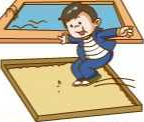 the high jump
doing the long jump
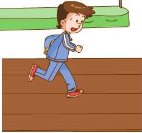 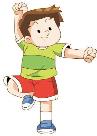 running
kung fu
…
…
Let’s Talk
What’s your favourite sport?
I like … best.
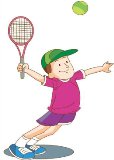 I like sth. / doing sth. best.
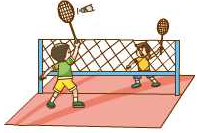 tennis
playing badminton
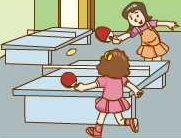 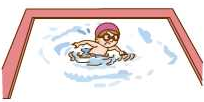 swimming
table tennis
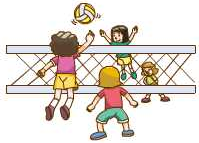 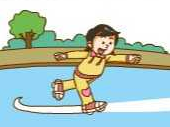 skating
volleyball
…
…
Guessing game
What do you like doing?
I like ….
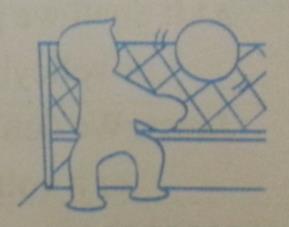 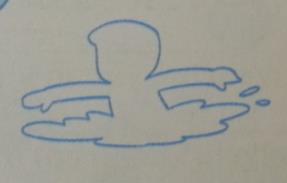 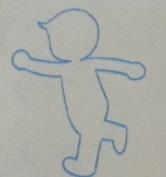 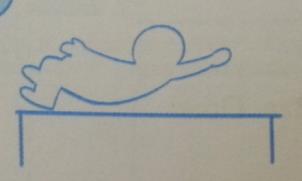 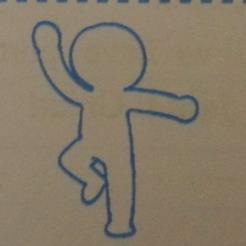 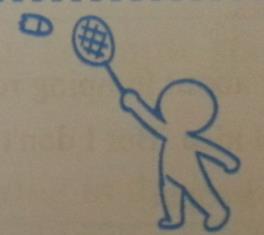 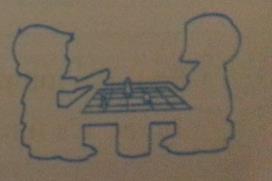 1/17/2023
Listen to Daniel and Sheila, answer.
1. What’s Ben’s favourite sport?
Running.
2. What’s Janet’s favourite sport?
Volleyball.
1/17/2023
Question:
What day is Ben’s favourite day?
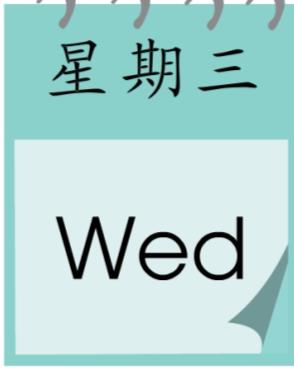 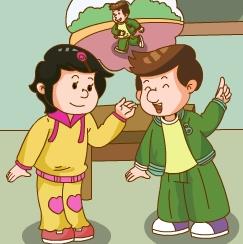 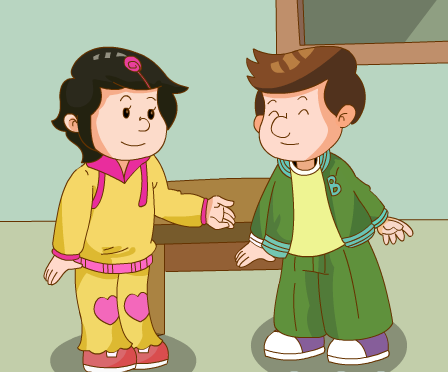 Let’s review
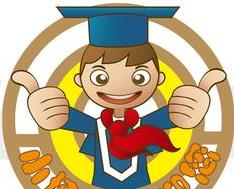 Why?
clever
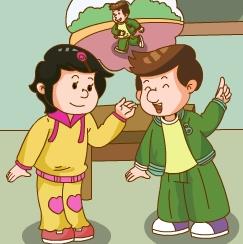 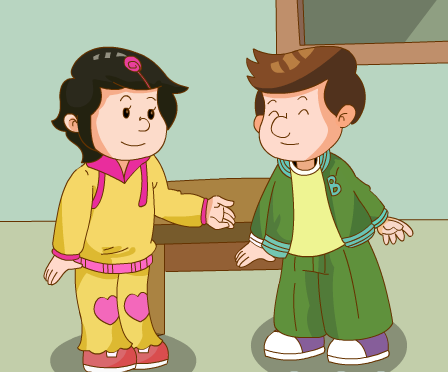 On Wednesday they have two 
PE lessons. Ben loves sport.
Let’s read and answer
Why?
1. What’s Ben’s favourite sport?
Running.
He is fast.
Why?
2. What’s Janet’s favourite sport?
Volleyball.
She is tall and she has long arms.
3. Does Jiamin like sport?
    What does he like doing?
No, he doesn’t. He likes taking a bath.
1/17/2023
Let’s finish the dialogue
Ms White：What’s your ____________ _________?
Janet: I am ______ and I have ________ _________,
            so I like _____________ ______________.
Ben: My favourite _________ is _____________.
         I am very _________.
Ms White: And what do you like _________, Jiamin?
Jiamin: I like __________ ___________.
Ms White: So do you like ___________ __________?
Jiamin: No, I like __________ _______ ________.
favourite
sport
tall
arms
long
volleyball
playing
sport
running
fast
doing
the
water
swimming
best
taking
a
bath
1/17/2023
Let’s match
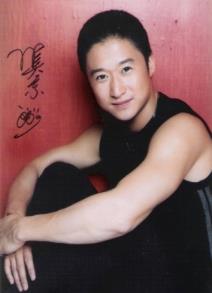 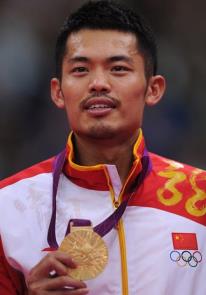 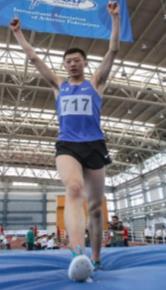 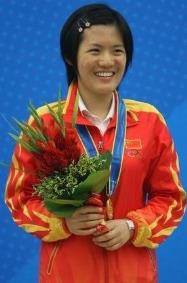 clever
strong
long arms
long legs
Let’s Talk
A: What do you like doing?
B: I am …. I have ….
     I like ….
1
2
3
4
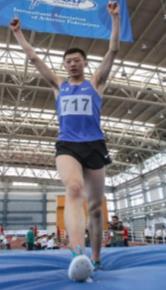 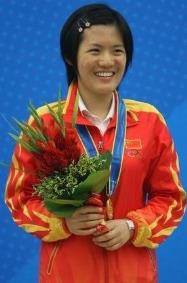 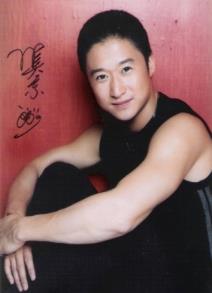 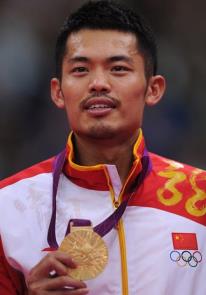 1/17/2023
Let’s Talk
A: What do you like doing?
B: I am clever. I like playing chess.
B: I am …. I have ….
     I like ….
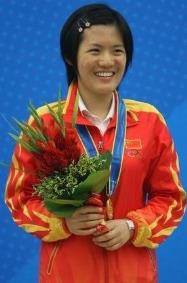 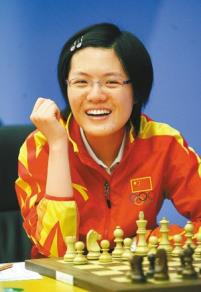 1/17/2023
Let’s Talk
A: What do you like doing?
B: I am strong. I like kung fu.
B: I am …. I have ….
     I like ….
3
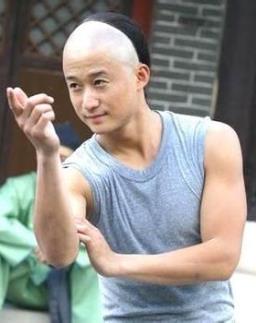 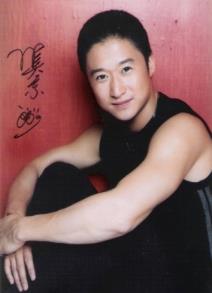 1/17/2023
Let’s Talk
A: What do you like doing?
B: I am tall. I have long legs.
     I like the high jump.
B: I am …. I have ….
     I like ….
1
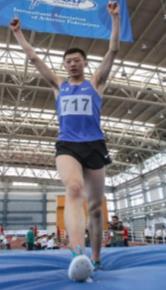 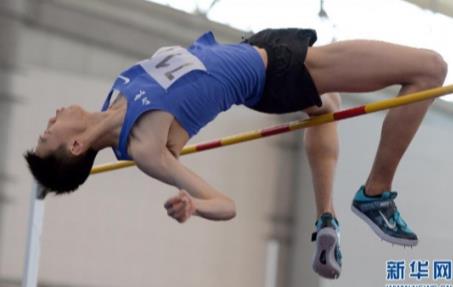 1/17/2023
B: I am …. I have ….
     I like ….
Let’s Talk
A: What do you like doing?
B: I am tall and strong. 
     I have long arms.
     I like playing badminton.
4
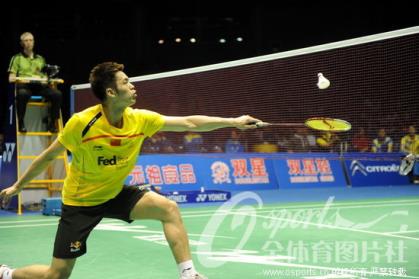 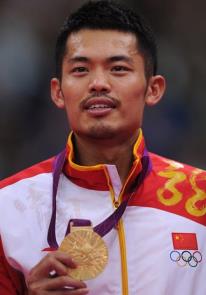 Homework:
1. 打卡书；
2. 背诵第十单元的单词。